Mus’Arts 2015Cercles et carrés
Inspection des écoles françaises de l’Afrique de l’Ouest
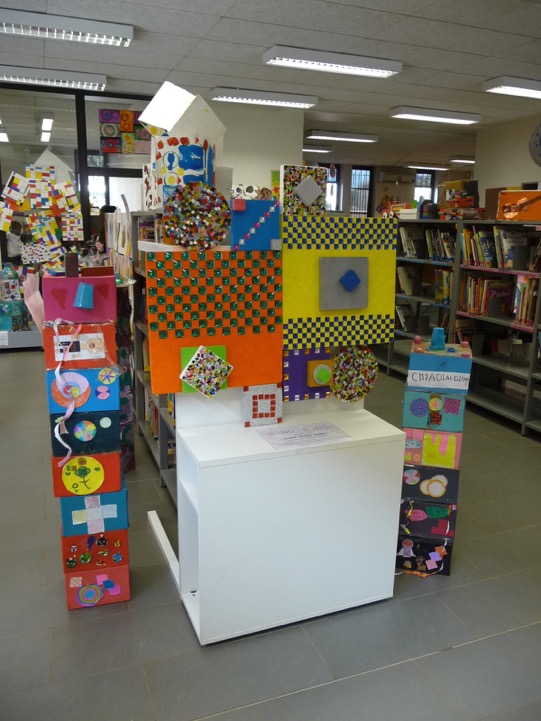 Exposition des travaux des élèves 
des écoles de Dakar 
au lycée Jean Mermoz
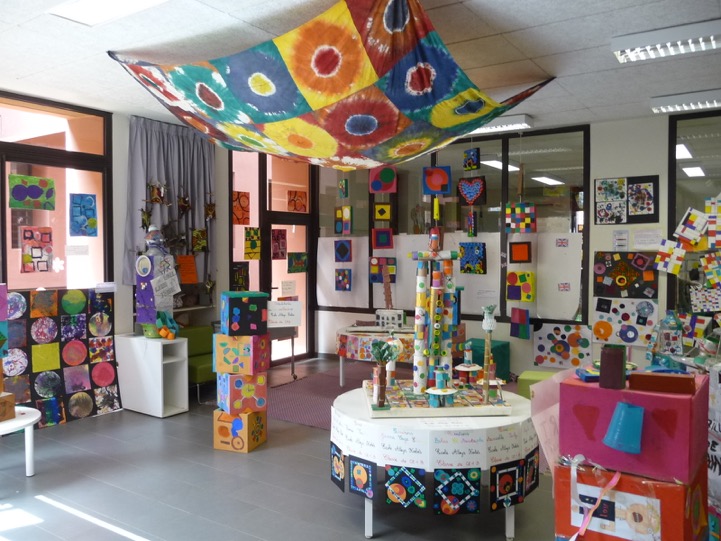 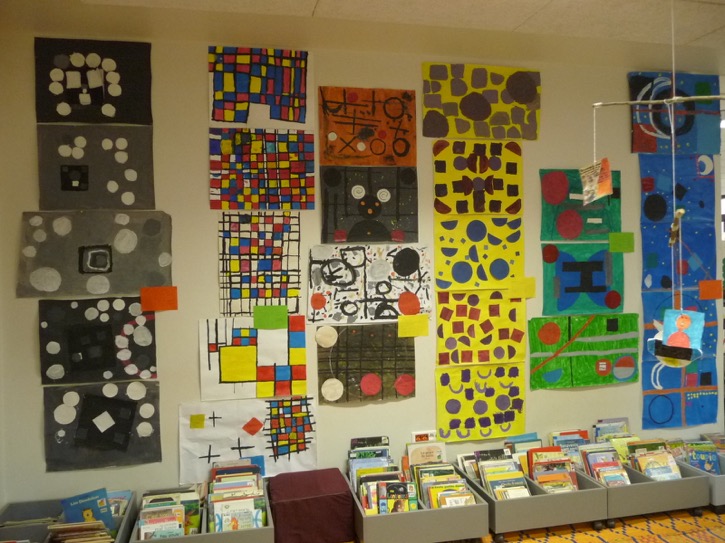 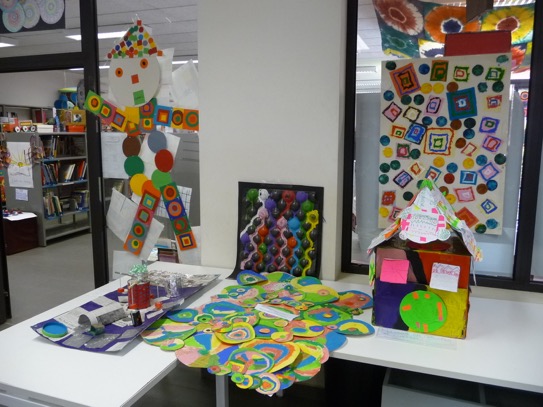 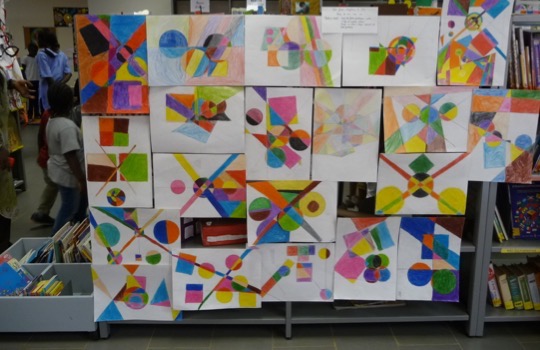 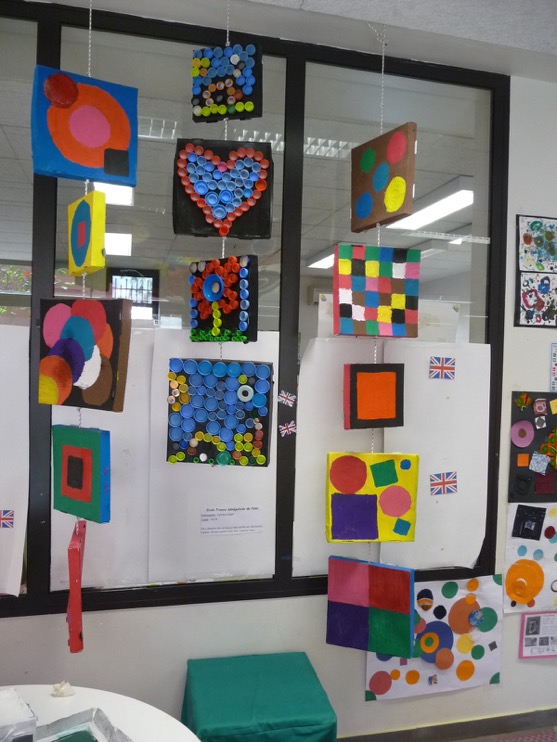 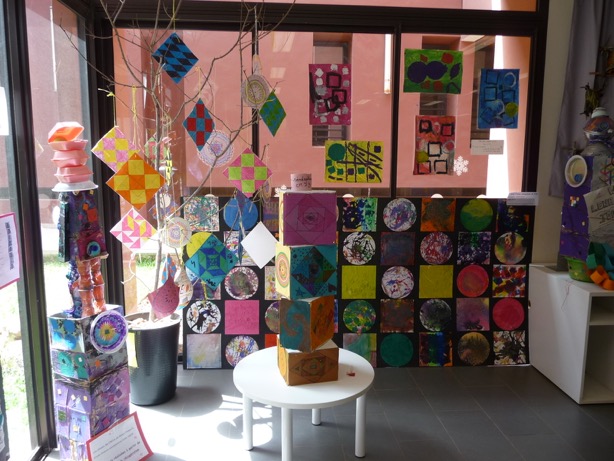 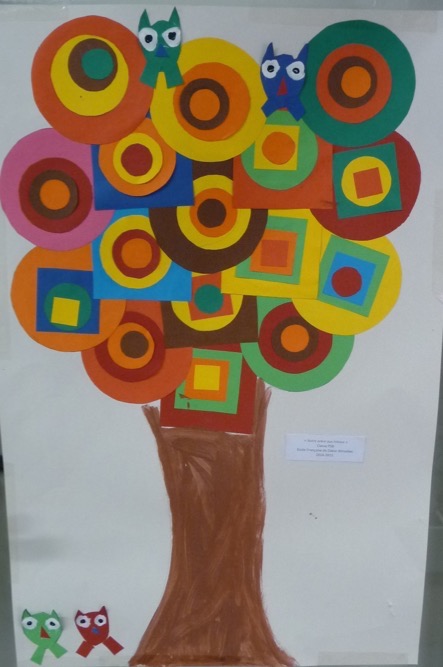 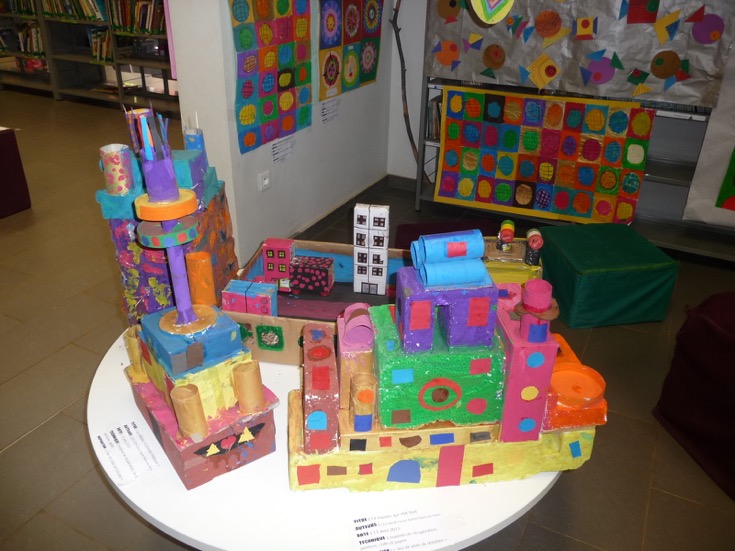 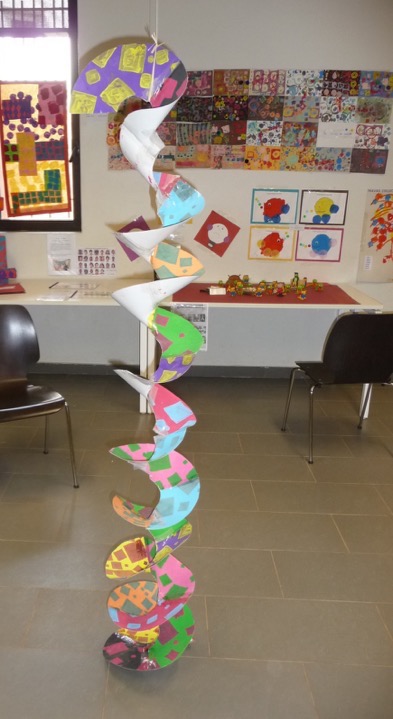 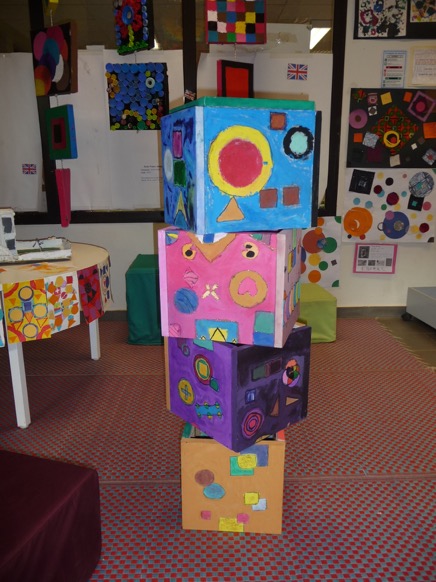 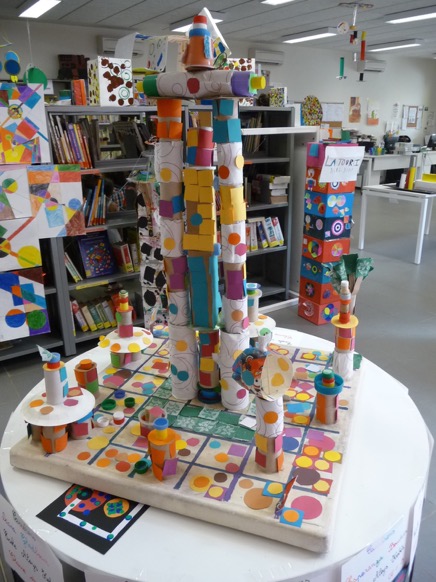 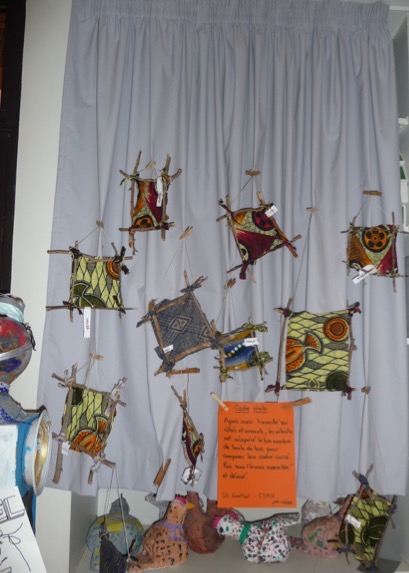 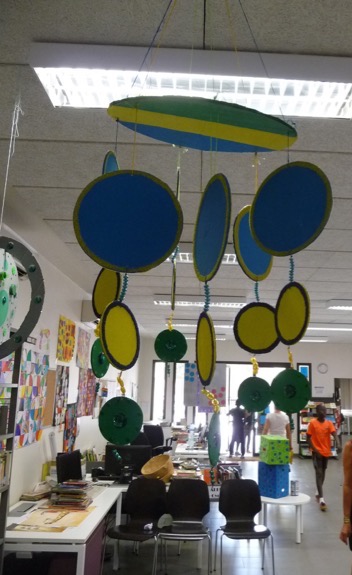 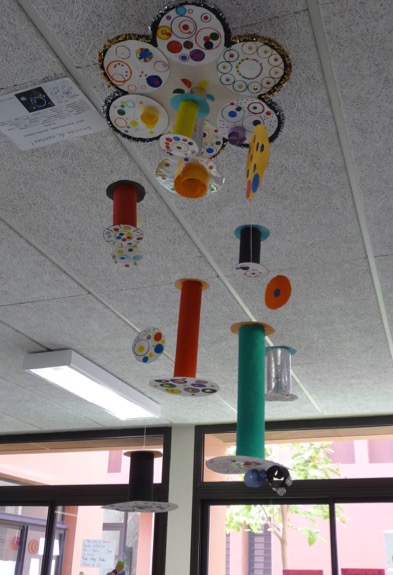 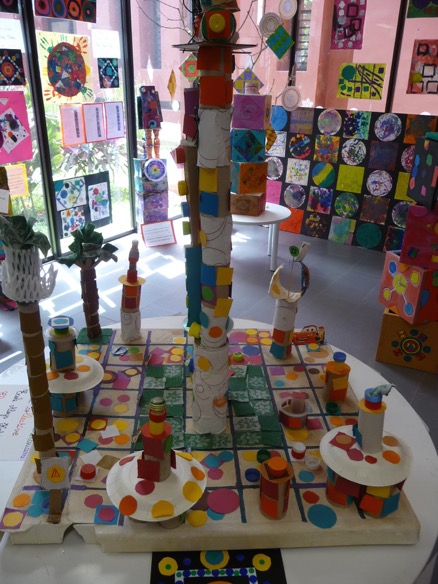 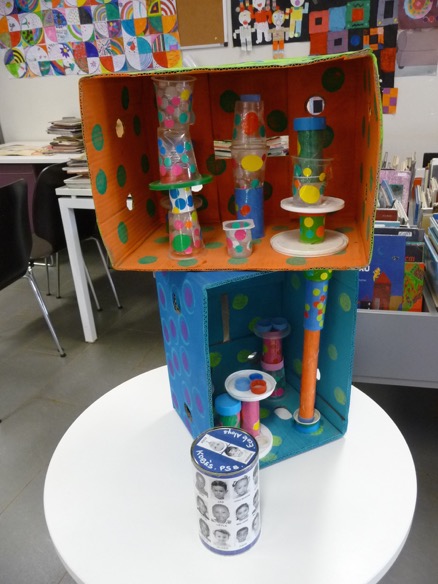 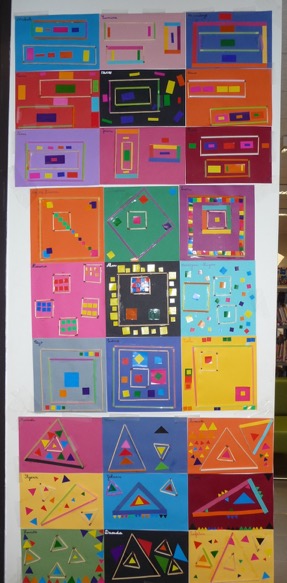 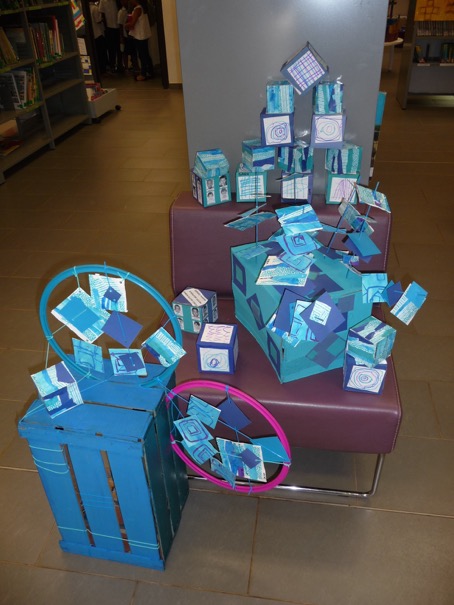 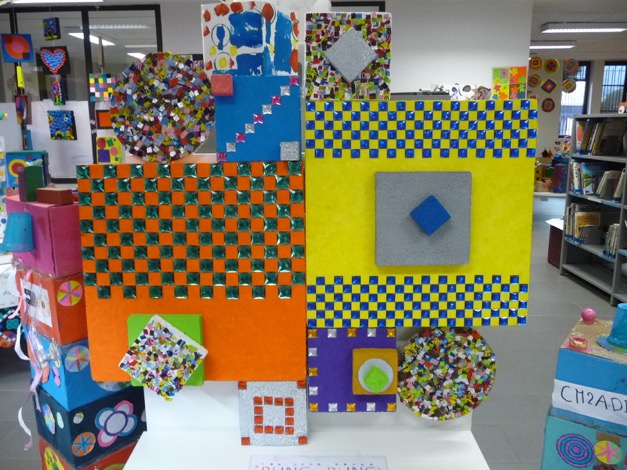 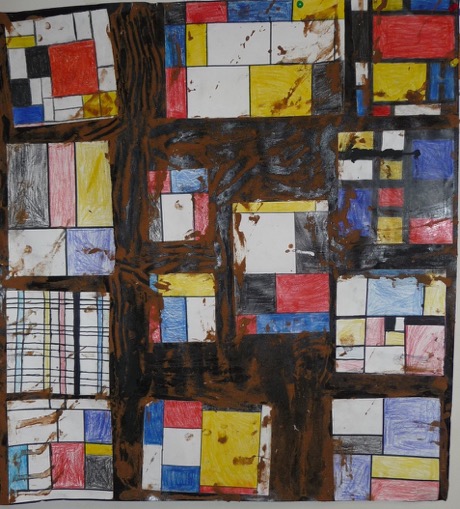 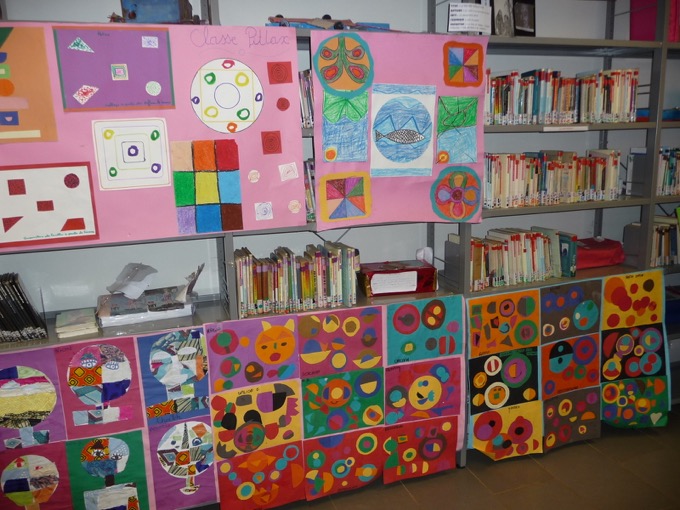 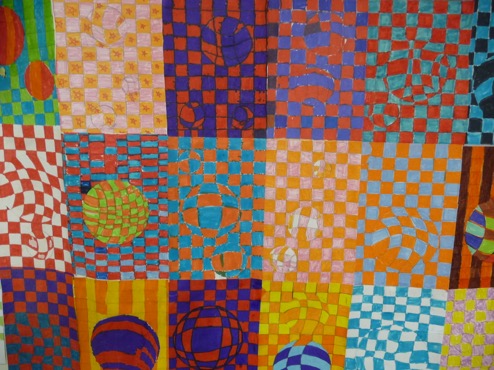 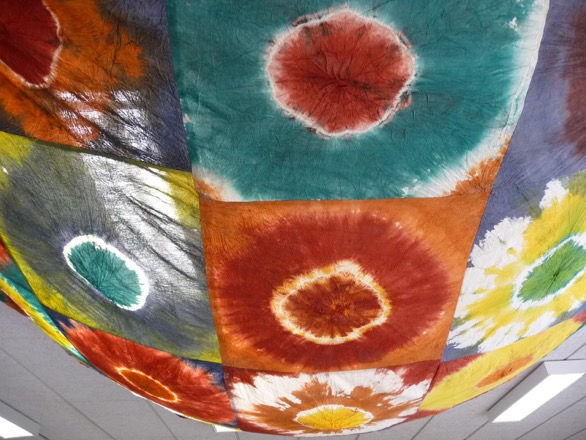 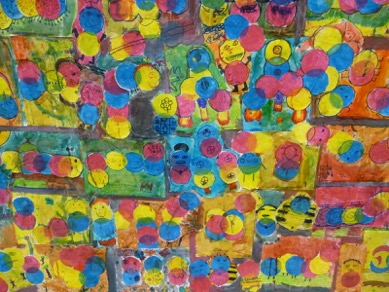 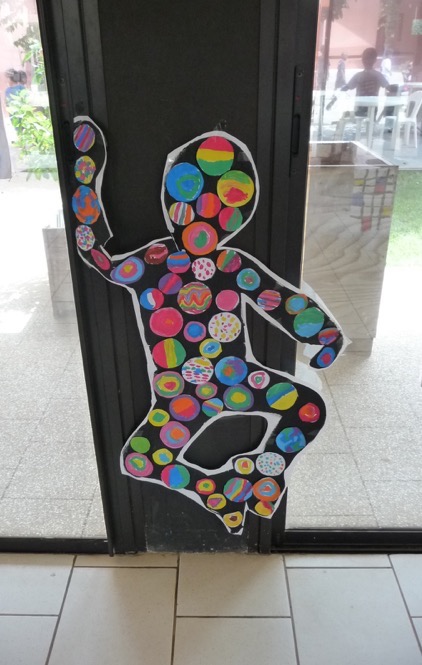 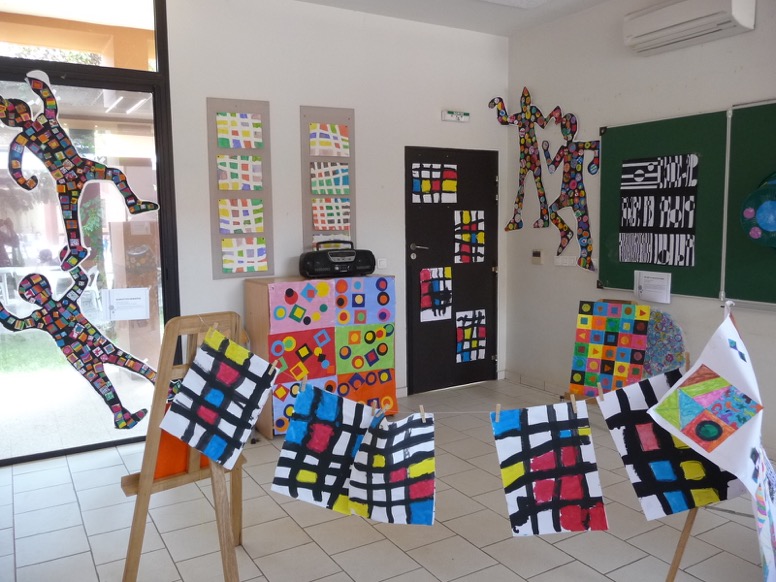 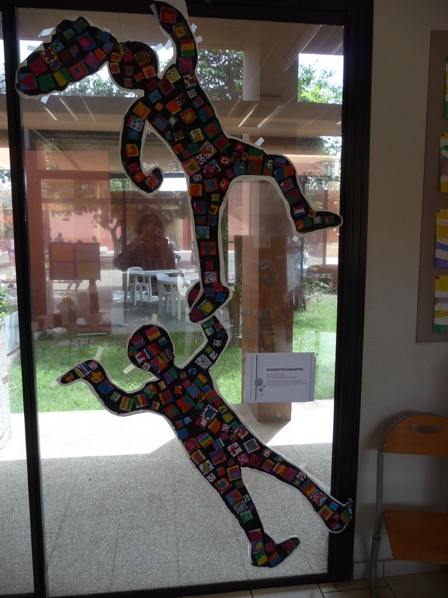 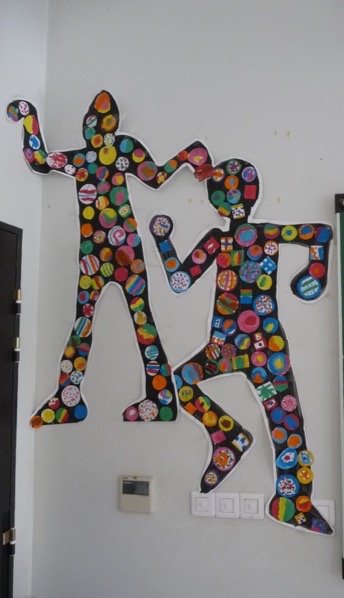 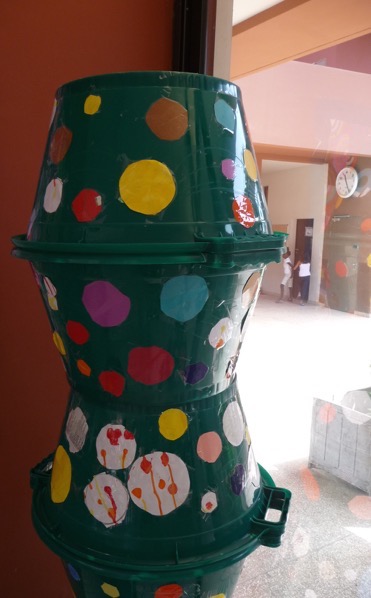 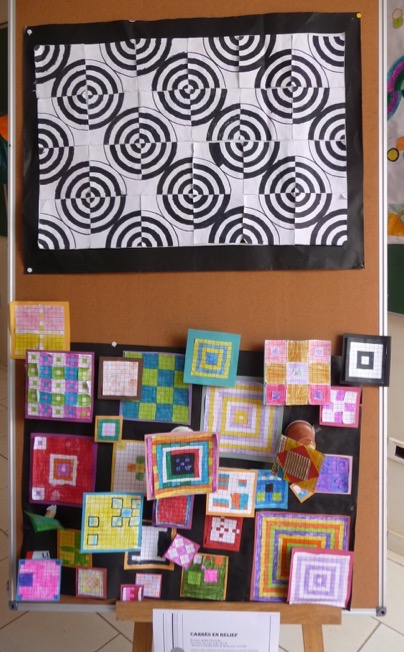 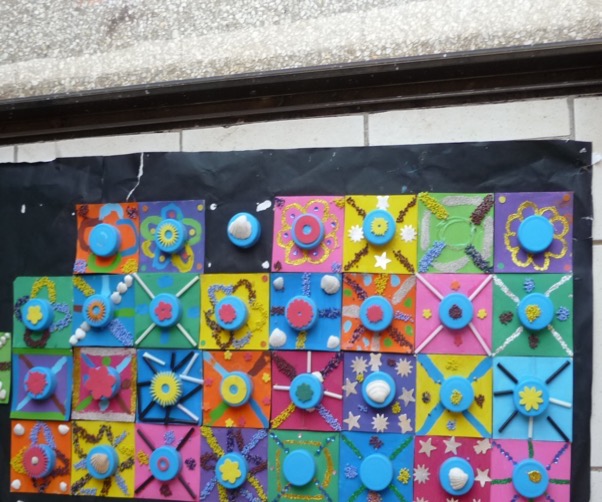 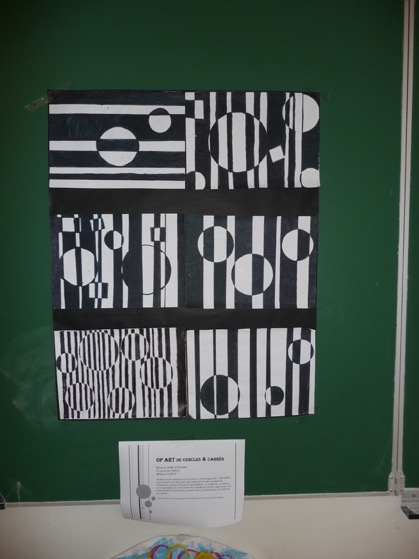 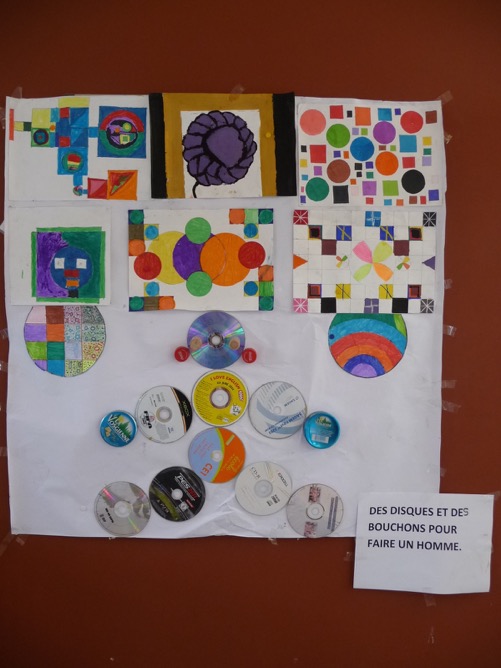 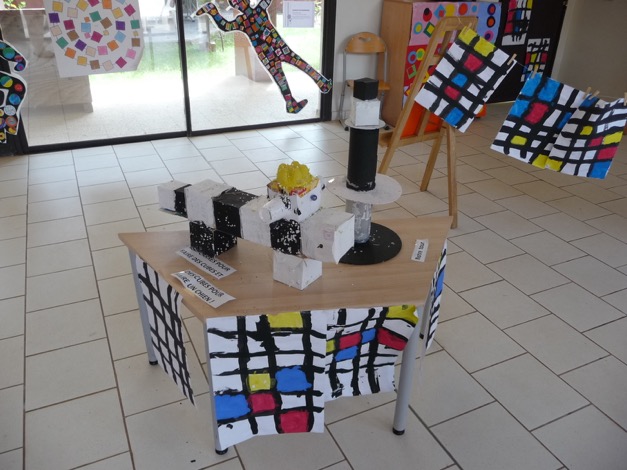 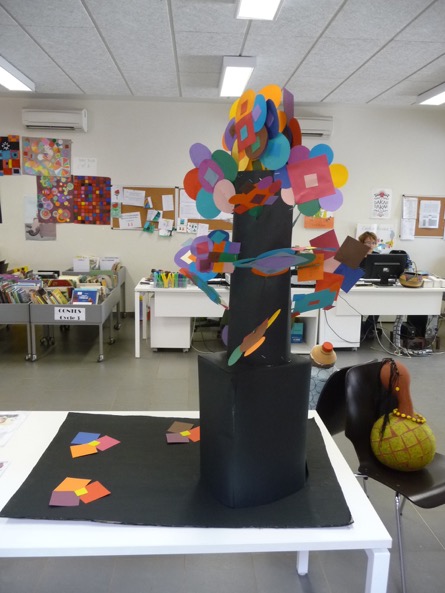 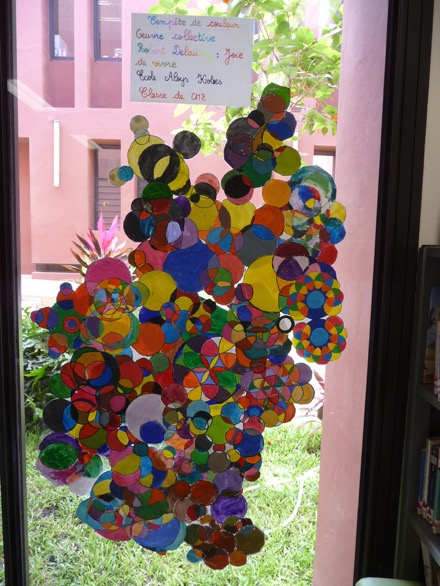 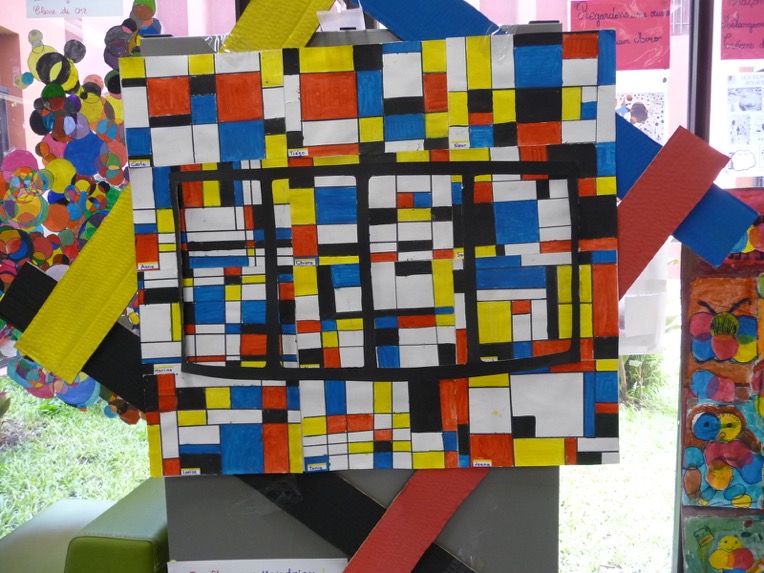 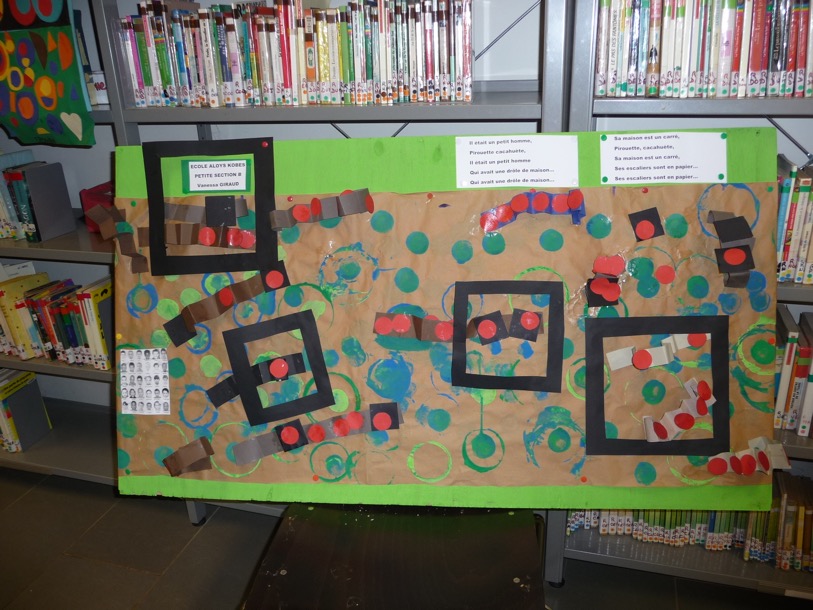 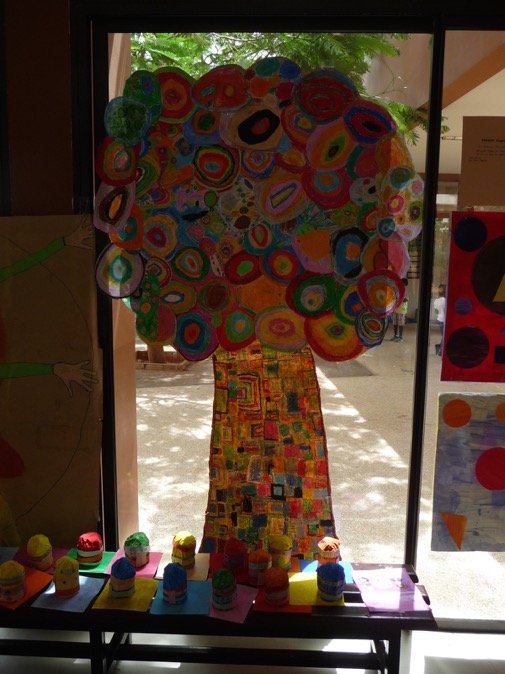 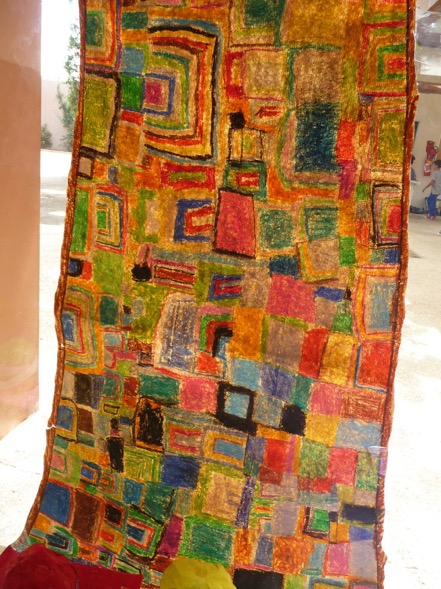 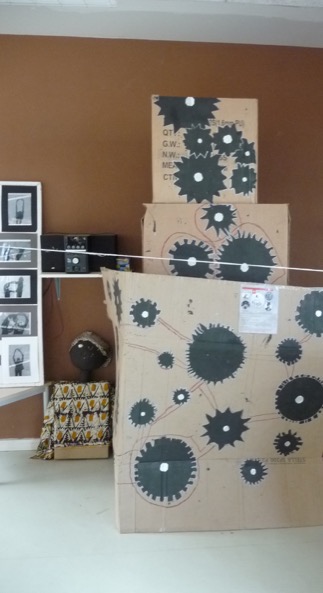 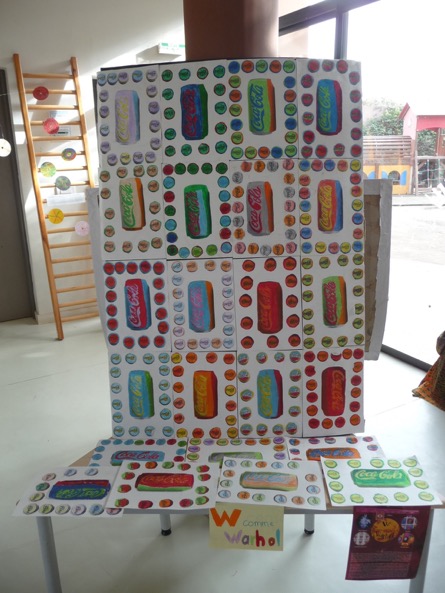 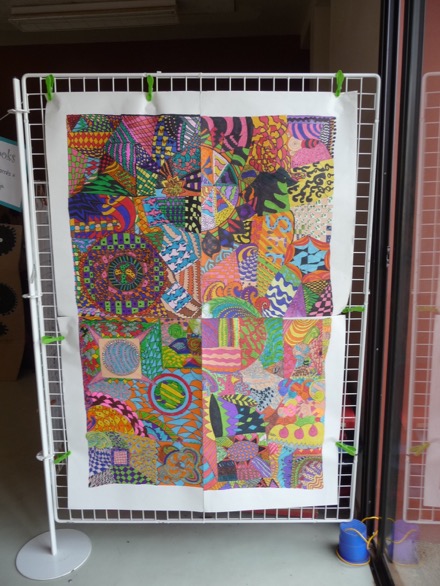 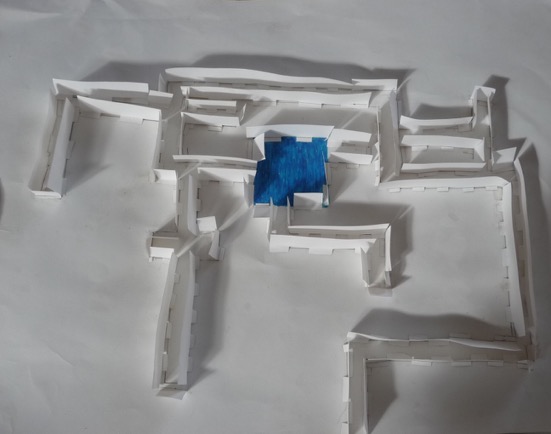 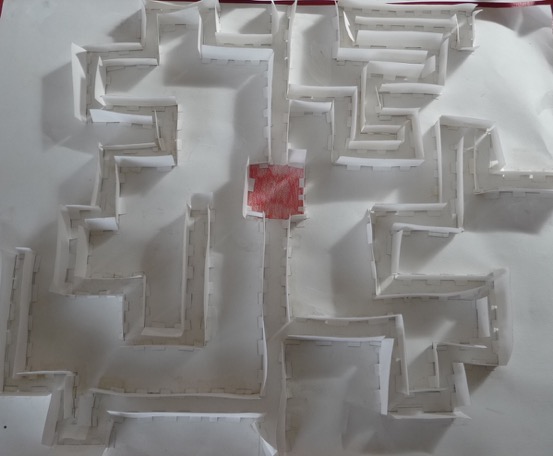 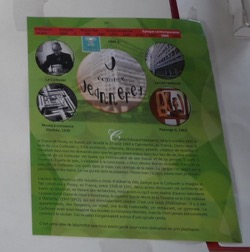 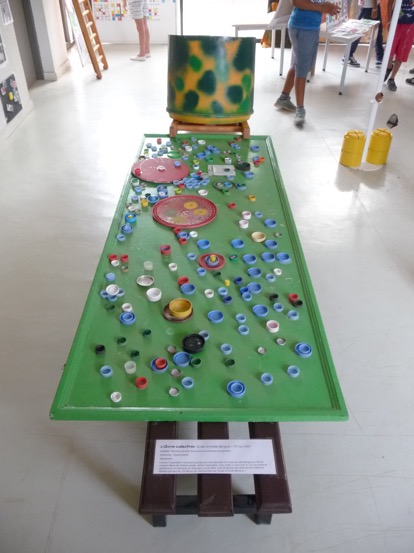 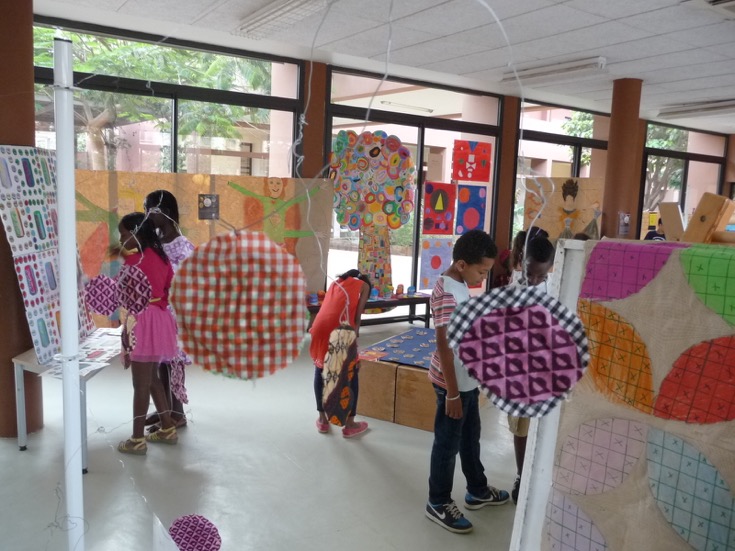 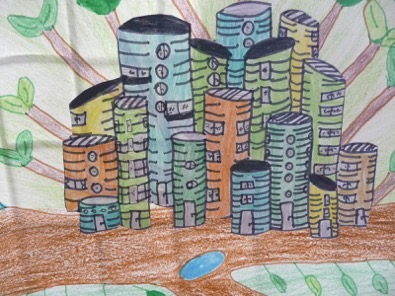 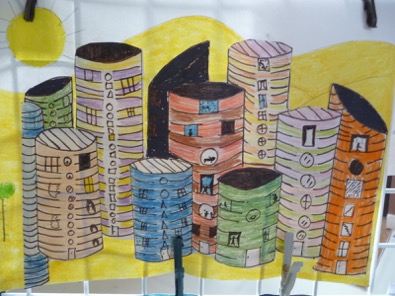 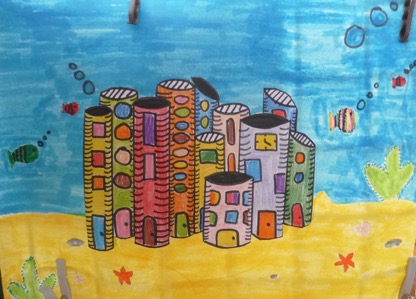 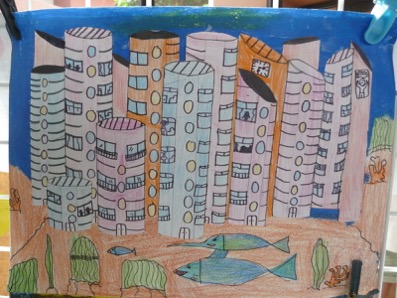 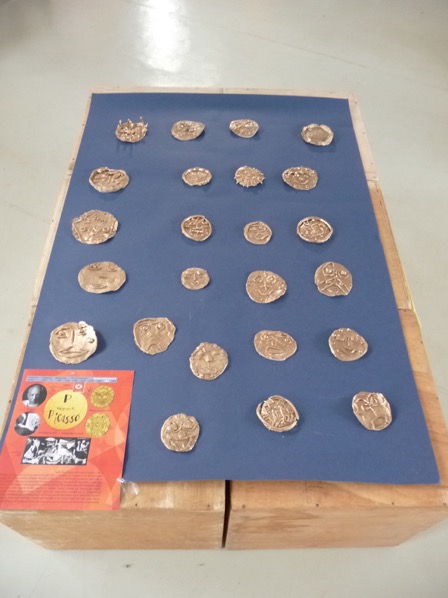 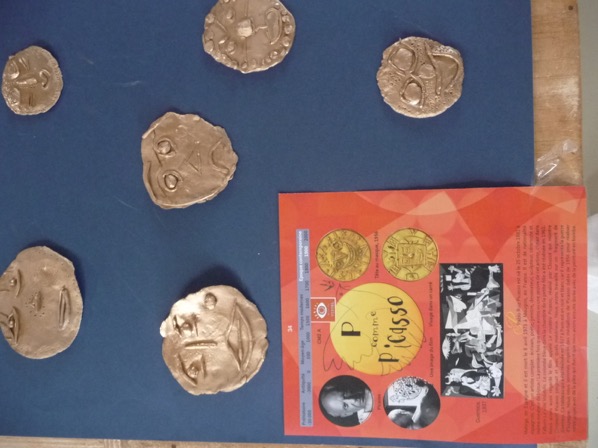 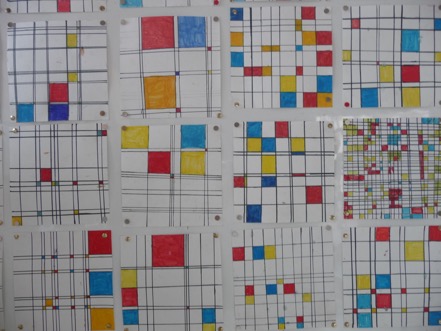 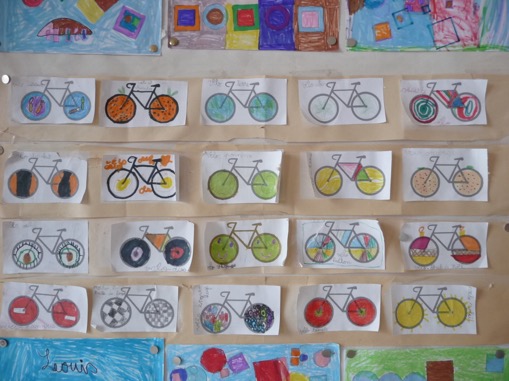 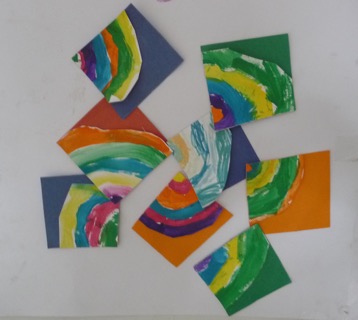 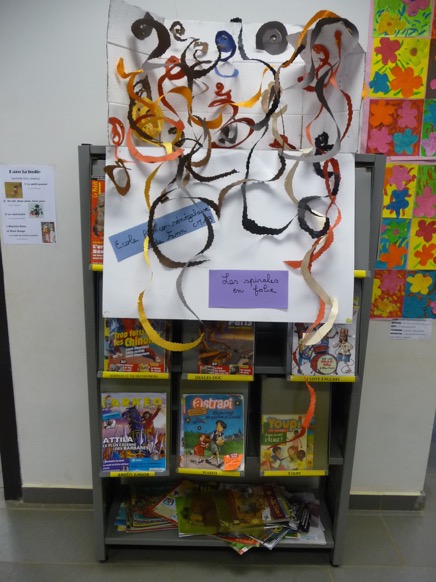 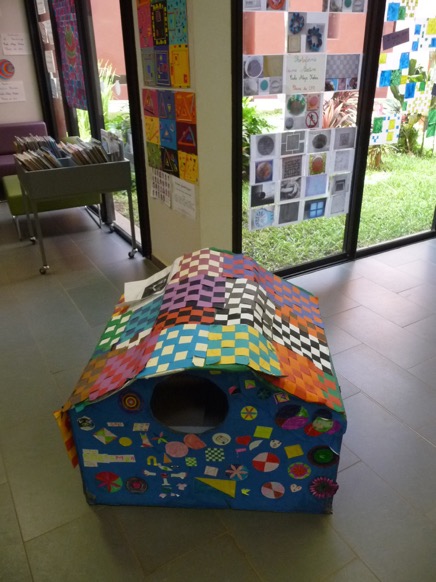 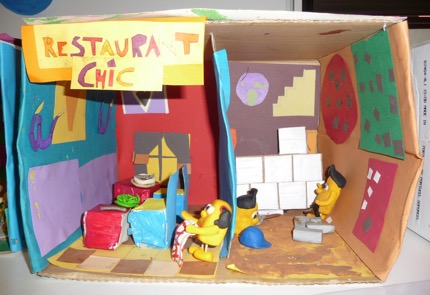 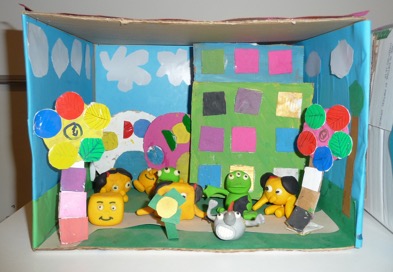 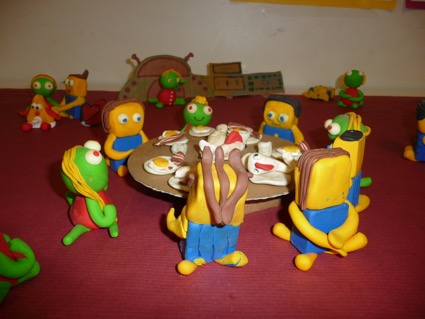 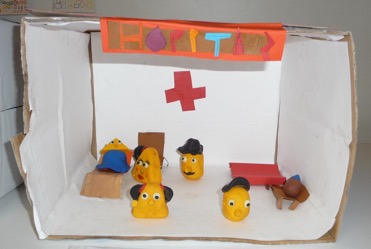 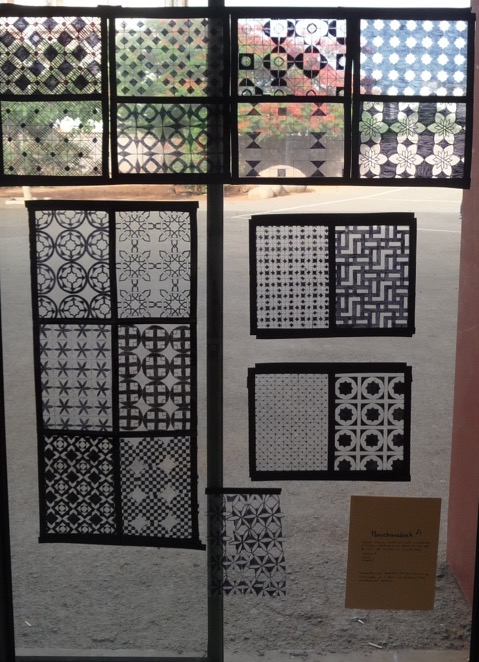 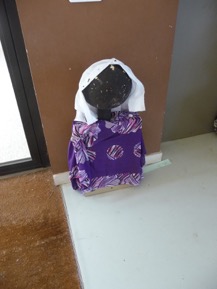 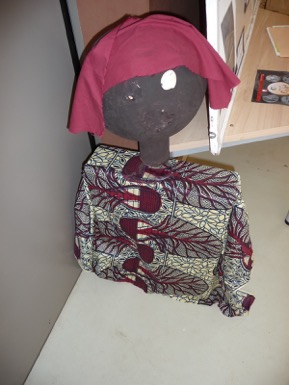 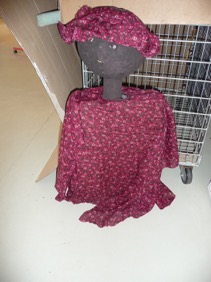 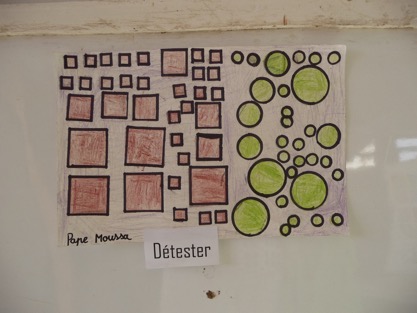 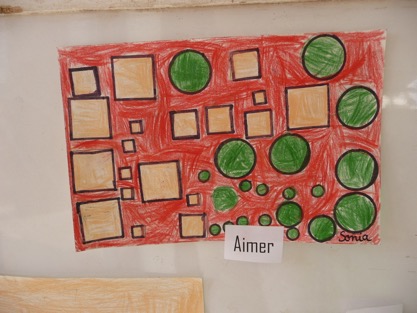 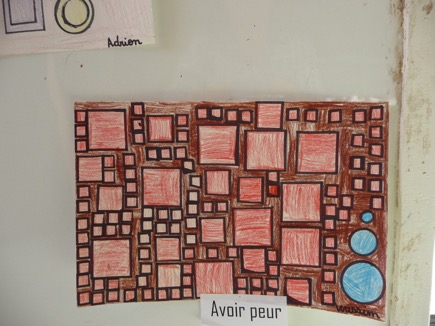 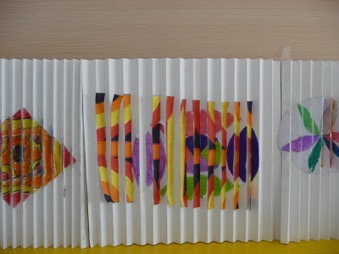 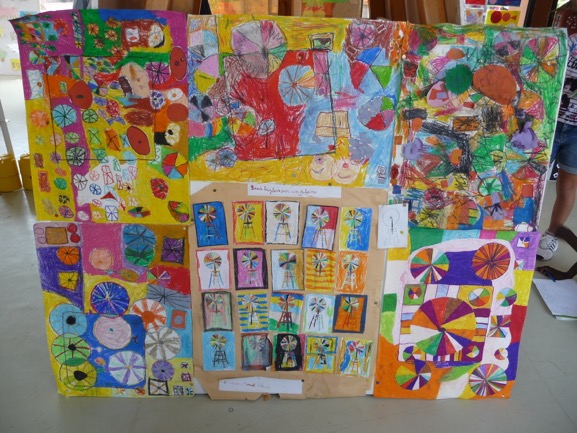 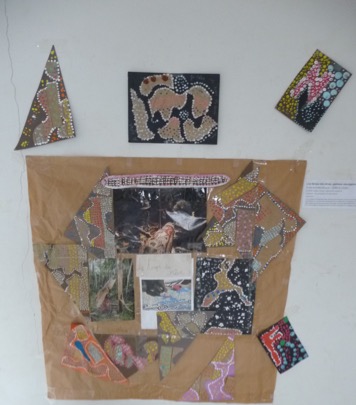 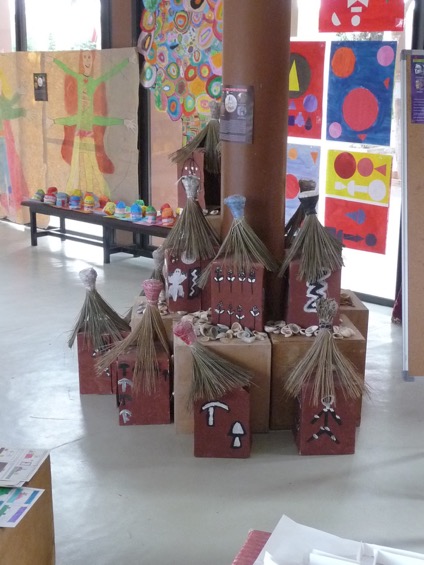 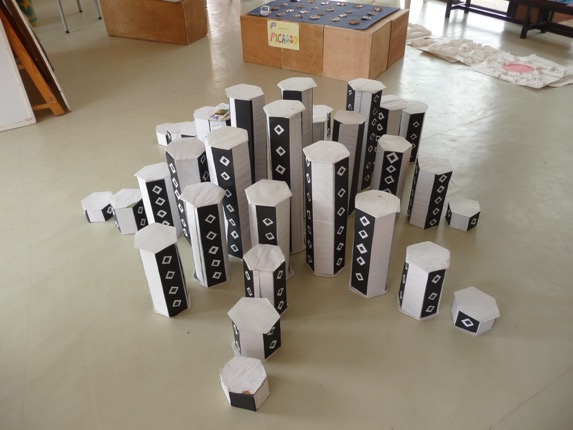